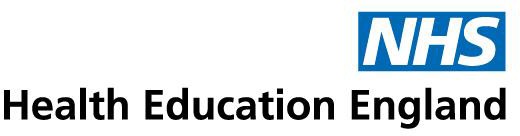 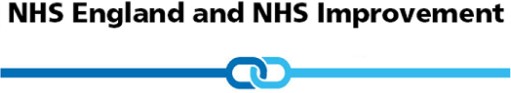 Discrimination & racism in primary care
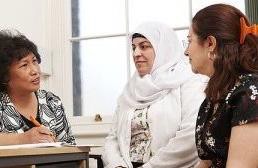 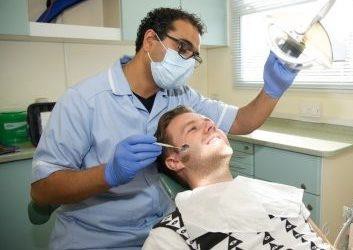 Experiences of primary care staff working in South East London
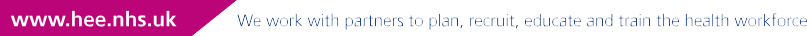 Pioneering pan-London survey
All NHS staff deserve to work in an environment that is safe, welcoming and free of discrimination.

In November/December 2021 all primary care staff in London were invited to complete a short anonymous online survey to say whether or not they had experienced discrimination at work over the past 12 months.

The survey was advertised in meetings, newsletters, social media, mailing lists and through HEE, NHSEI, Primary Care School, LMC, LPC, LDC, ICSs, PCNs, Training Hubs, EDI leads, PM Fora and networks.

This document sets out the feedback from South East London.
Who shared their experiences?
1025 primary care team members from across London took part.
244 people worked in South East London.
Who shared their experiences?
The roles of the 244 people responding from South East London are below. This represents about 6% of the primary care workforce in South East London.
GP - salaried, partner or locum General practice nurse or ANP
Practice Manager Administrative, clerical, reception or IT roles Other senior management roles e.g finance Optometrist, optician, optical assistant Pharmacist, pharmacy technician
Dentist, dental nurse or other clinical dental Other supporting clinical roles e.g. HCA Other patient care roles e.g. health coach
Other roles e.g. student
27%
17%
14%
20%
3%
6%
2%
1%
4%
3%
1%
Who shared their experiences?
The age, gender and ethnicity profile of the 244 people who took part in South East London was broadly representative of the primary care workforce in the area.

42%
Non- binary and other 1%
Female 78%
27%
20%
6%
4%
Male 21%
1%
16-20	21-30	31-40	41-50	51-65 66+ yrs
Who shared their experiences?
Asian/Asian British - Indian Asian/Asian British - Pakistani	3%
Asian/Asian British - Bangladeshi		3% Asian/Asian British - Chinese	1%
Other Asian/Asian British	3% Black/Black British - African
Black/Black British - Caribbean Other Black/Black British
White - British
White - Irish Any other White background
Arab Any other background
12%
11%
8%
1%
40%
2%
9%
1%
8%
Discrimination and harassment
Below are the proportions who said they had experienced discrimination or harassment due to their personal characteristics in their primary care work in the past 12 months. 47% said they experienced some type of discrimination.
18%
Due to ethnicity
33%
4%
Due to gender
13%
5%
Due to age
6%
3%
Due to religion
4%
1%
Due to disability
2%
1%
1%
Due to sexual orientation
Discrimination from staff
2%
2%
Due to other characteristics
Discrimination from patients
Perceived racial discrimination
Below are the proportions of people from different ethnic backgrounds who said they had personally experienced racial discrimination or harassment at work in the last 12 months.
Racial discrimination - past year
People from minority ethnic backgrounds were more likely to feel their ethnicity
had reduced their career progression and training opportunities in the past year.

% Asian	% Black	% White British / Irish	% Other White	% Any other
86
76
78
70
59
50
40
30
29 30
25
25
22
18
17 10
10
5
3
3
My organistion acted fairly about promotions and progression, regardless of ethnicity
My ethnicity reduced my chances of promotion or progression
My ethnicity reduced my opportunities for training
I saw a colleague discriminated against due to their ethnicity
Racial discrimination – past year
People from minority ethnic backgrounds were more likely to say that they
considered leaving their role due to racial discrimination in the past year.

% Asian	% Black	% White British / Irish	% Other White	% Any other
36
33
22
22
21
20
18
14
14
14
11
10
9
6  6
6
5
3
2
1
0  0  0
0
0
Senior colleague Patient complained
Colleague complained about me due to my ethnicity
Had performance measures or disciplinary action due to my ethnicity
Considered leaving or left due to racial discrimination
discriminated against me due to my ethnicity
about me due to my ethnicity
Impacts of racial discrimination
91 people shared a recent experience of perceived discrimination or harassment based on their ethnic background. Most said that the most recent instance involved subtle or underhanded comments or actions.
Examples of perceived discrimination included:
Subtle or underhand comments or actions, 64%
racial slurs / stereotyping
being undermined or put down
not being listened to, treated with
respect or promoted
patients wanting to see someone else

People said this led them to:
Direct comments or actions, 26%
feel undervalued, unsupported, demoralised
have significant mental health concerns
leave the job or go on sick leave
Aggressive or threatening behaviour, 10%
Examples of discrimination
“Worked through the whole COVID crisis, only to be called for disciplinary action for breach of COVID rules 3 months after the event. Just used me to keep offering services. I won my case but I have never felt so demoralised and unappreciated in my life. I would rather go drive a HGV than do this job right now.”

“Seeing that l was being treated differently compared to my colleagues made me feel as if my feelings and opinions were not worthy. Discrimination makes me feel worthless and sad that I have given so much yet not appreciated. White bureaucrats discriminate and they harass you into feeling that you are not doing a good job.”

“Colleagues say things and act towards you in a discriminative way. You do not feel like interacting with that person anymore or even speaking to them. This does not help team morale nor does it lighten the atmosphere to make the work an enjoyable experience.”
Reporting racial discrimination
Of the 91 people who described their experiences of racial discrimination,
41% said they or someone else reported the most recent incident.
About 1 in 7 said they reported it and it was dealt with well.
15%
I reported and it was dealt with well
22%
I reported but not dealt with well
4%
Someone else reported
47%
Did not report as thought nothing would be done
29%
Did not report as worried about consequences
19%
Did not report as did not know who to report to
7%
Dealt with issue directly with person
People could give more than
2%
Did not feel the need to report
one reason for not reporting
Do people know what to do?
Regardless of whether they experienced discrimination, we asked if people knew where to get help with ANY harassment or discrimination at work. Many said they knew where to go for help, but people from minority ethnic backgrounds were least likely to feel confident that anything would be done.
% Asian	% Black	% White British/ Irish	% Other White	% Any other
94
92
91
86
81
81
80
76
75
69
68
65
61
47
39
I know where to go for help to deal with any harassment or discrimination I see or experience at work
I would feel secure raising concerns about harassment or discrimination where I work
I am confident that my organisation would address concerns I raise about harassment or discrimination
What are the top priorities?
61 people suggested practical things to tackle racial discrimination or harassment (regardless of whether they had experienced any):
Training for all staff about diversity and unconscious bias (33%) and helping
people feel confident to raise and deal with issues (7%)
Zero tolerance campaign, informing patients about what is unacceptable and making it easy to remove patients from the register (25%)
Independent body to investigate and support, including advice helpline and
anonymous reporting (18%)
Safe spaces to discuss and report issues, including meetings, website forum and regular surveys like this (16%)
Recruiting diverse people to (senior) roles and setting diversity targets (13%)
Standardised policy and protocols for responding (10%) and more promotion of the process for reporting and getting support (7%)
What are the top priorities?
“I think the current political culture has worsened the situation as the rhetoric is so hostile to anyone who isn't viewed as being ‘British.’ I think a change of culture needs to come from the top - RCGP, BMA etc & be publicised repeatedly in the media. The main issue is to listen and support our colleagues as the hurt and offence that we all experience can only be healed by the support we receive from our peers.”

“Minorities to be empowered to call out racism, discrimination, harassment and bias via a government led agency who can feed back to companies then we would know the true scale of the problem. Minorities don't often report or log racial offences because they are afraid of losing their job. White staff to acknowledge that they have a culture and to explore what it is and realise the word is not exclusively for minorities.”

“Having an easy way of staff doing anonymous surveys which could then be fed back to us by an independent body anonymously so we pick up issues that have not surfaced.”
What have we learnt?
47% of people responding from South East London said they had experienced some type of discrimination or harassment due to their personal characteristics at work last year.
33% said they experienced racial harassment or discrimination from
patients and 18% from colleagues or managers.
41% of recent instances of racial discrimination were reported, but only 15% said they reported it and the issue was dealt with well.
Black people were more likely than others to say they had experienced racial discrimination, but were less likely to know where to get help and less likely to feel confident about raising issues.
The most common suggestions to help address racism at work were training for all team members, a zero tolerance campaign targeting patients and an independent group to give advice and investigate.